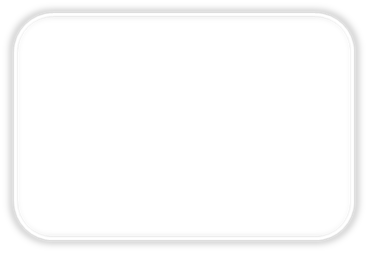 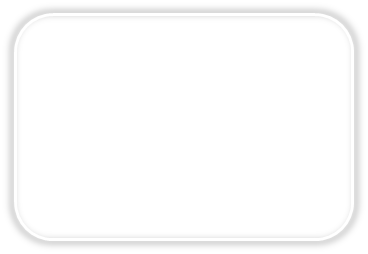 KNOWLEDGE
TRANSFER
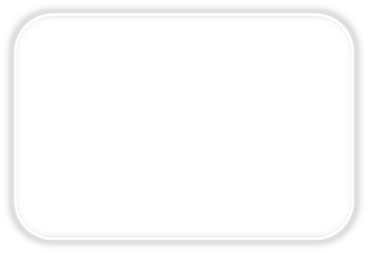 KNOWLEDGE
TRANSLATION
A Theoretical Framework for Environmental Design Interventions toSupport Neurodegenerative Disease Management
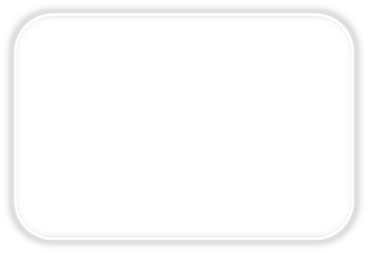 DESIGN
PREMISE
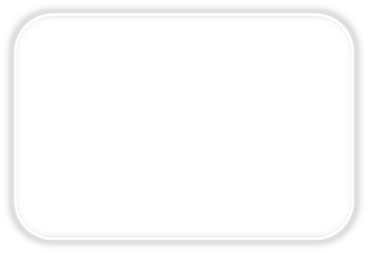 DESIGN
STRATEGY
Attila Lawrence, Professor of Interior Architecture and Design
School of Architecture, University of Nevada, USA
Facts and Futures
U.S. Population: 311,000,000

U.S. Population age 45-64: 82,800,000

U.S. Population age 65 and over: 41,400,000

Age 45 and over represents 40% of the U.S. population 					


					census.gov 2010





Every day more than 10,000 will reach the age of 65 
Projected to occur every single day for the next 20 years
							          					endoftheamericandream.com
U.S. Health Care Expenditures 18 % Gross of Domestic Product (GDP)
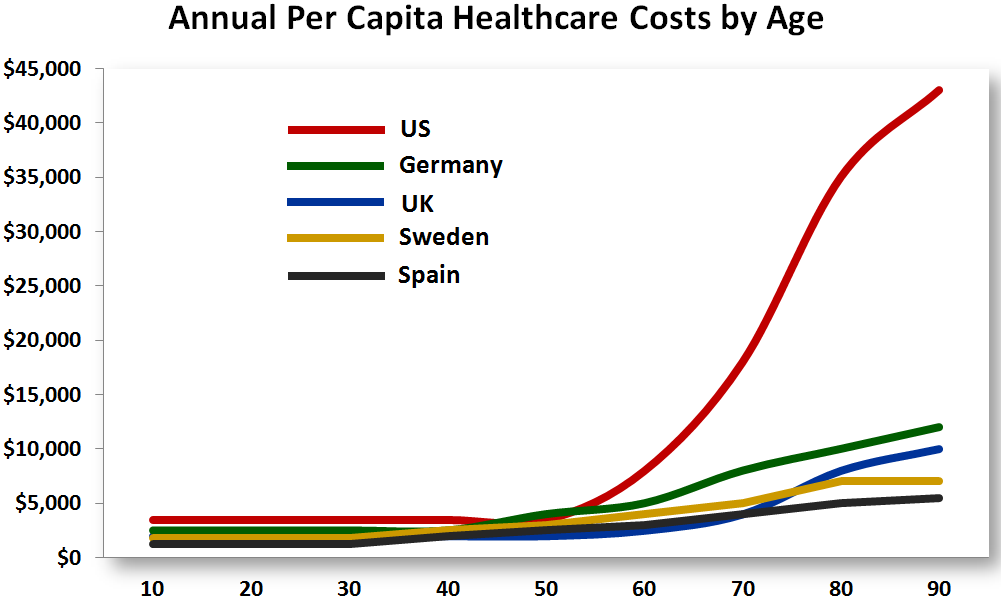 2012 - The Year In Healthcare, forbes.com
whitehouse.gov
Falls:
 Leading Cause of Injuries Among Older Adults
direct costs to the U.S. health care system $30 billion per year

indirect costs include long-term disability, dependence on others, lost time from work, reduced quality of life, risk management, 
	legal fees, and settlement awards

average cost per fall
    $13,797 - $20,450
Centers for Disease Control and Prevention
                                                                   		National Center for Injury Prevention and Control
Core competencies in professional education and practice grounded in an artistic tradition
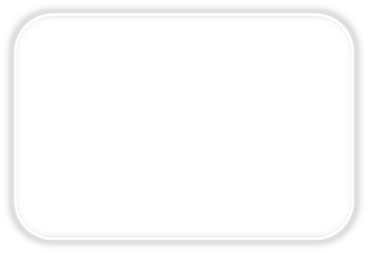 SCIENCE
AND
TECHNOLOGY
ART
HISTORY
DESIGN
FOUNDATION
THEORY
TRADITIONAL BODY OF KNOWLEDGE
Core competencies in professional education and practice grounded in an artistic tradition
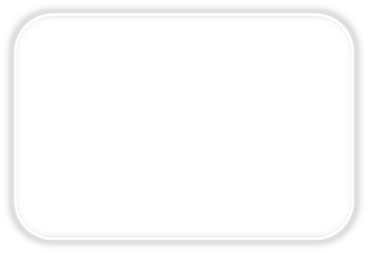 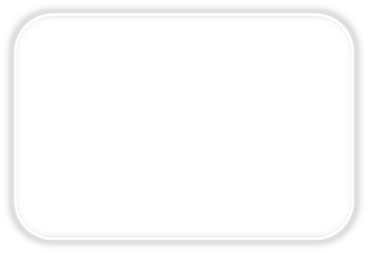 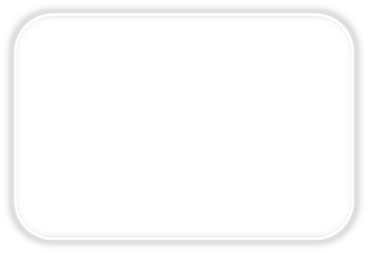 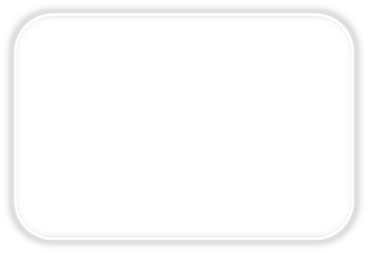 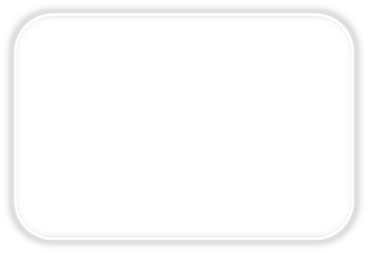 SCIENCE
AND
TECHNOLOGY
ART
HISTORY
DESIGN
FOUNDATION
THEORY
TRADITIONAL BODY OF KNOWLEDGE
Core competencies in professional education and practice grounded in an artistic tradition
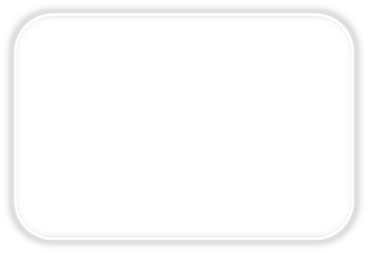 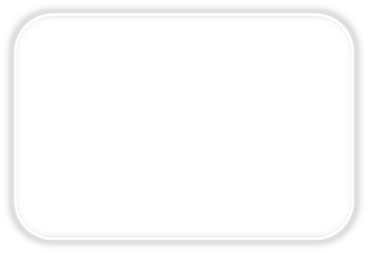 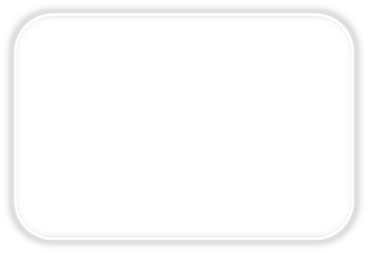 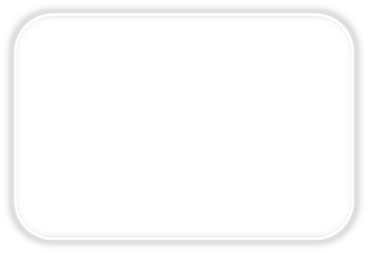 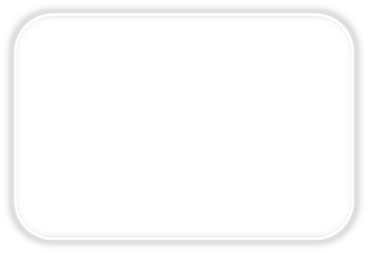 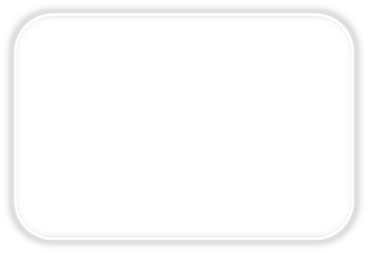 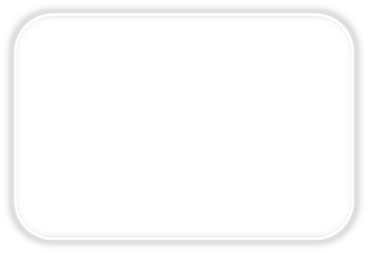 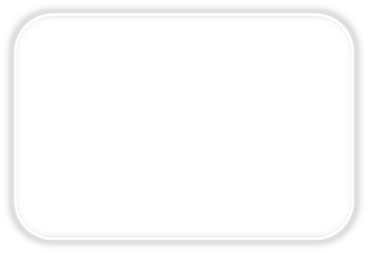 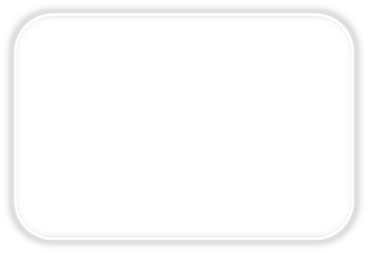 HUMAN BEHAVIOR
SCIENCE
AND
TECHNOLOGY
ART
HISTORY
ECOLOGY
HUMAN NEEDS
DESIGN
FOUNDATION
THEORY
SOCIAL 
SCIENCES
TRADITIONAL BODY OF KNOWLEDGE
TOWARD  21st CENTURY BODY OF KNOWLEDGE
Adapted from S. Caan, 2014
Essential elements of design programming
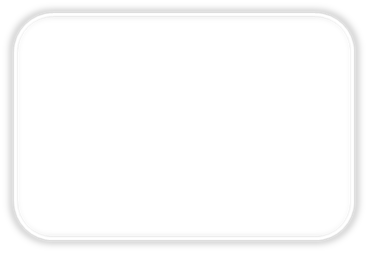 RESEARCH
PROJECT TYPE
review of literature on the building type and analysis of plans of existing projects
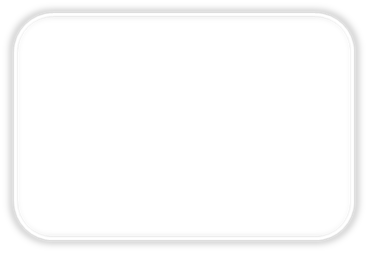 ESTABLISH GOALS AND OBJECTIVES
organizational, aesthetic, function, economic, schedule, and management goals
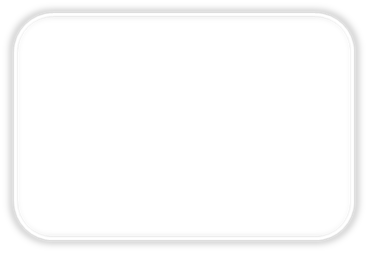 GATHER RELEVANT INFORMATION
based upon the goals, relevant information is determined and researched, i.e., users, activities, and schedules
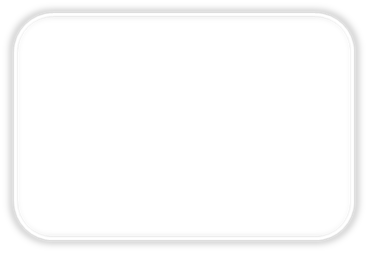 IDENTIFY STRATEGIES
ways to accomplish goals within constraints
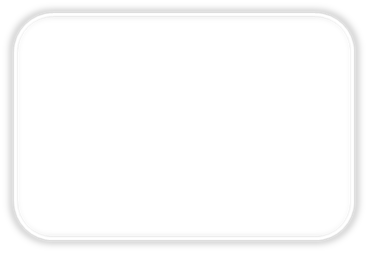 DETERMINE
QUANTITATIVE
REQUIREMENTS
reconciliation of budget with design intentions desired within the project time frame
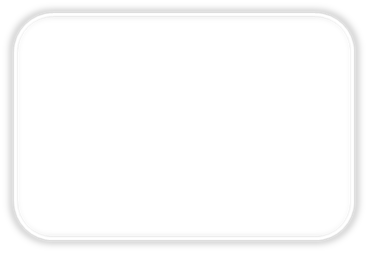 SUMMARIZEDESIGN
PROGRAM
information to be integrated into the design process
Environmental design intervention strategy tosupport neurodegenerative disease management
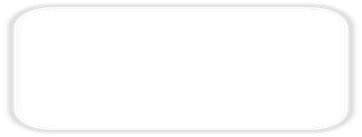 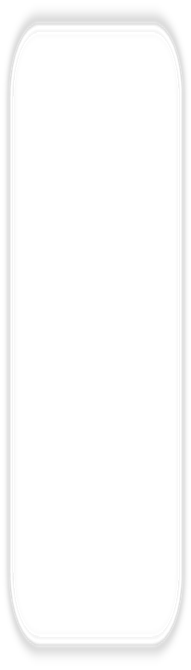 BEHAVIORAL
and/or
PHARMACOLOGIC
INTERVENTION
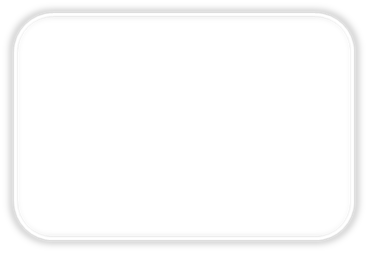 ANTECEDENT 
HUMAN FACTORS
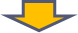 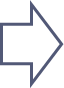 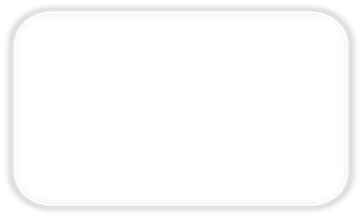 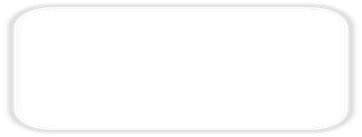 ANTECEDENT
PHYSICAL ENVIRONMENTAL
FACTORS
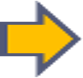 PROBLEM 
BEHAVIOR
REQUISITE
 BEHAVIOR
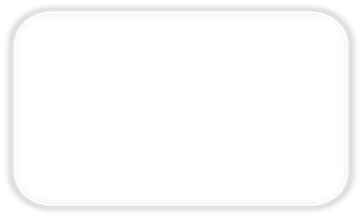 ANTECEDENT 
SOCIALENVIRONMENTALFACTORS
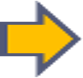 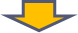 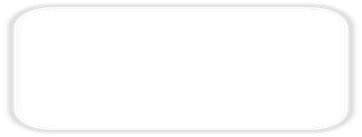 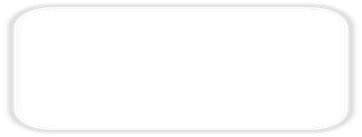 INFORMED 
DESIGN 
INTERVENTION
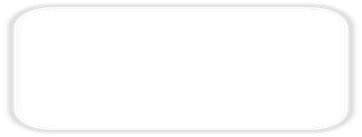 NEW KNOWLEDGE,
DESIGN PREMISE 
AND STRATEGY
KNOWLEDGE 
TRANSFER AND
TRANSLATION
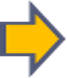 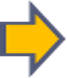 DEMENTIA
1	Delusions
2	Hallucinations
3	Agitation/Aggression
4	Depression/ Dysphoria
5	Anxiety
6	Elation/Euphoria
7	Apathy/Indifference
8	Disinhibition
9	Irritability/Lability
10	Aberrant Motor Activity
11	Sleeping And Nighttime Behavior Disorders
12	Eating Disorders
					


				Adapted from The Neuropsychiatric Inventory
				Jeffrey L. Cummings, MD
Aberrant Motor Behavior
1.1	PROBLEM BEHAVIOR 
•	agitation and irritability
• 	lack of concentration
 	difficulty with balance management and falls, postural instability
	restlessness
	wandering
	night wandering and confusion
	slips and falls (common cause of injury and death among the elderly) 
1.2	ANTECEDENT HUMAN FACTORS
	aging process
	diminished physical functions
	muscle tension, stiffness or rigidity of the arms, legs, or trunk
	diminished psychological functions
	retinal dysfunction (the increase of both contrast and brightness occurs
in the image projected onto their retina)
	psychoactive drugs
1.3	ANTECEDENT PHYSICAL ENVIRONMENTAL FACTORS
	lighting inappropriate to spatial function
	confusing surroundings
	excessive sensory stimulation 
1.4	ANTECEDENT SOCIAL ENVIRONMENTAL FACTORS
	excessive demands from family, friends, etc.
	distressing behavior of others 
	loneliness/boredom and social isolation
Aberrant Motor Behavior
1.5			DESIGN PREMISE
under daylight condition older adults take more confident steps
under nightlight condition adults take more cautious steps
daylight equivalent lighting may help decrease risk of falling  
1.6	DESIGN STRATEGY
design fall preventive milieu that supports balance recovery
specify high intensity lighting with a highly correlated color temperature emitted by 	ceiling-mounted luminaires to positively influence restless behavior  
specify floor surfaces to support traction
specify transitional floor surfaces to avoid abrupt changes in surface friction or 	surface heights
integrate clear sight lines to spatial destinations
specify contrasting colors to enhance depth perception 
		integrate combinations of daylight equivalent lighting (fluorescents) to 	generate diffused light and incandescent single point spot and flood 	lighting to enhance   color, texture and form
Conclusion
we spend approximately 90 % of our time inside buildings *

building interiors constitute a multisensory  experience from which the brain acquires and uses new and retained information to direct behaviors **

neuroscience identifies and explains brain functions relevant to multisensory experience
* Environmental Protection Agency 
**  Thomas Albright, Salk Institute
interior design interfaces building performance with human performance

design intervention (vs. design interference)
	to support neurodegenerative disease 	management requires the transfer and 	translation of current knowledge to advance 	toward a health care responsive 	methodological paradigm